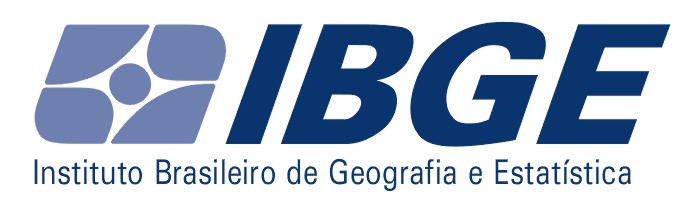 Strategies for web-based 
data dissemination
Ian M. Nunes – ian.nunes@ibge.gov.br
06/06/2013
Simple and standardized
Layout
Standardized tables and charts
Standardized navigation experience and behavior
Thematic classification
Unified taxonomy
Public segmentation (thematic apps)
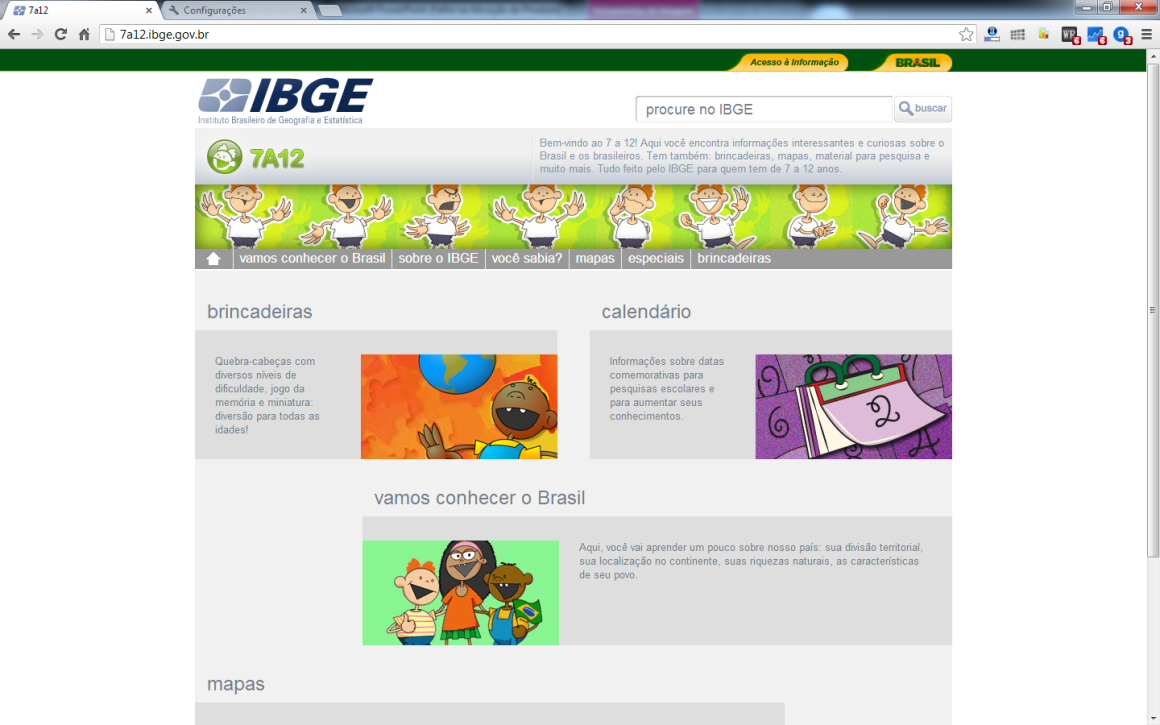 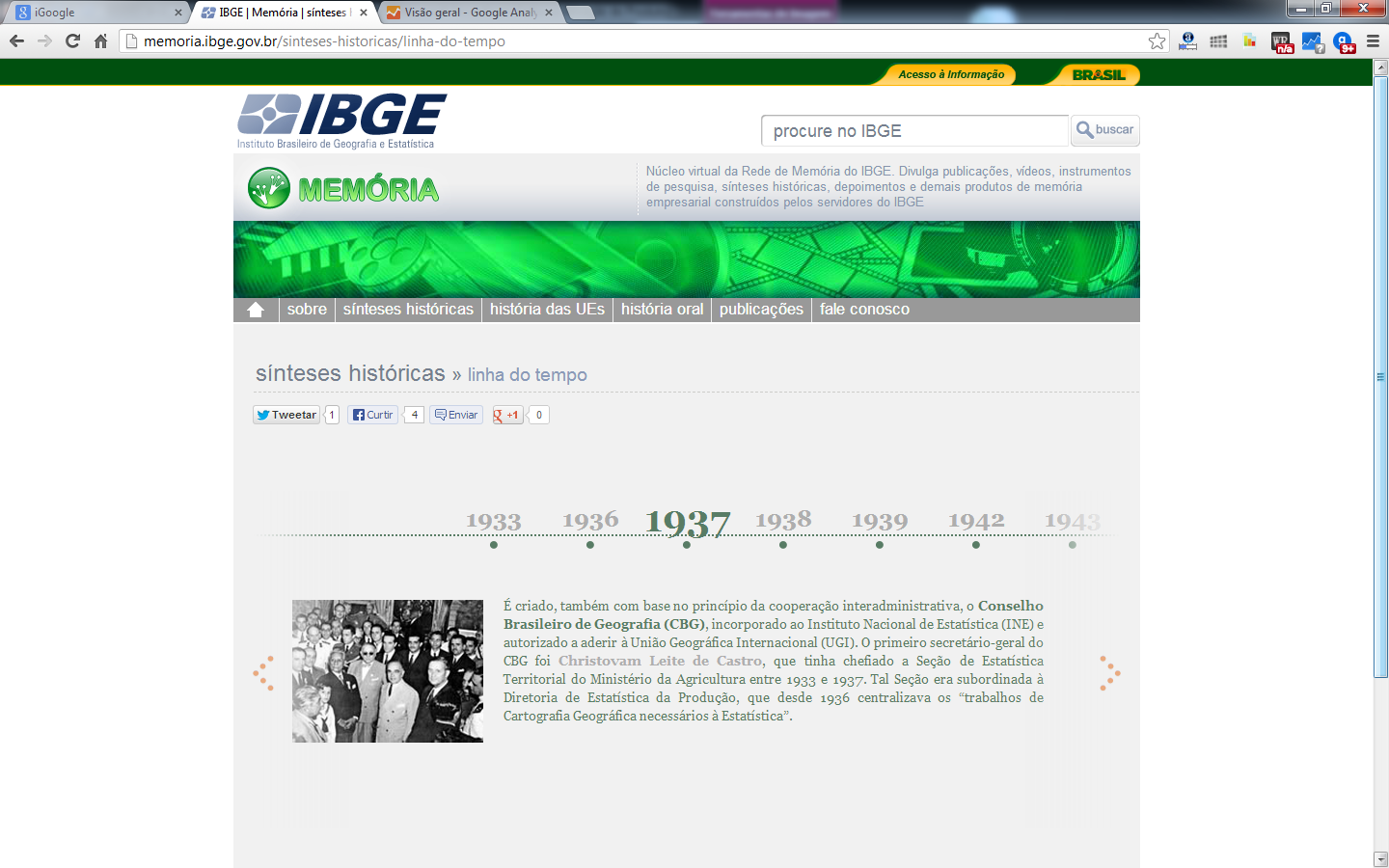 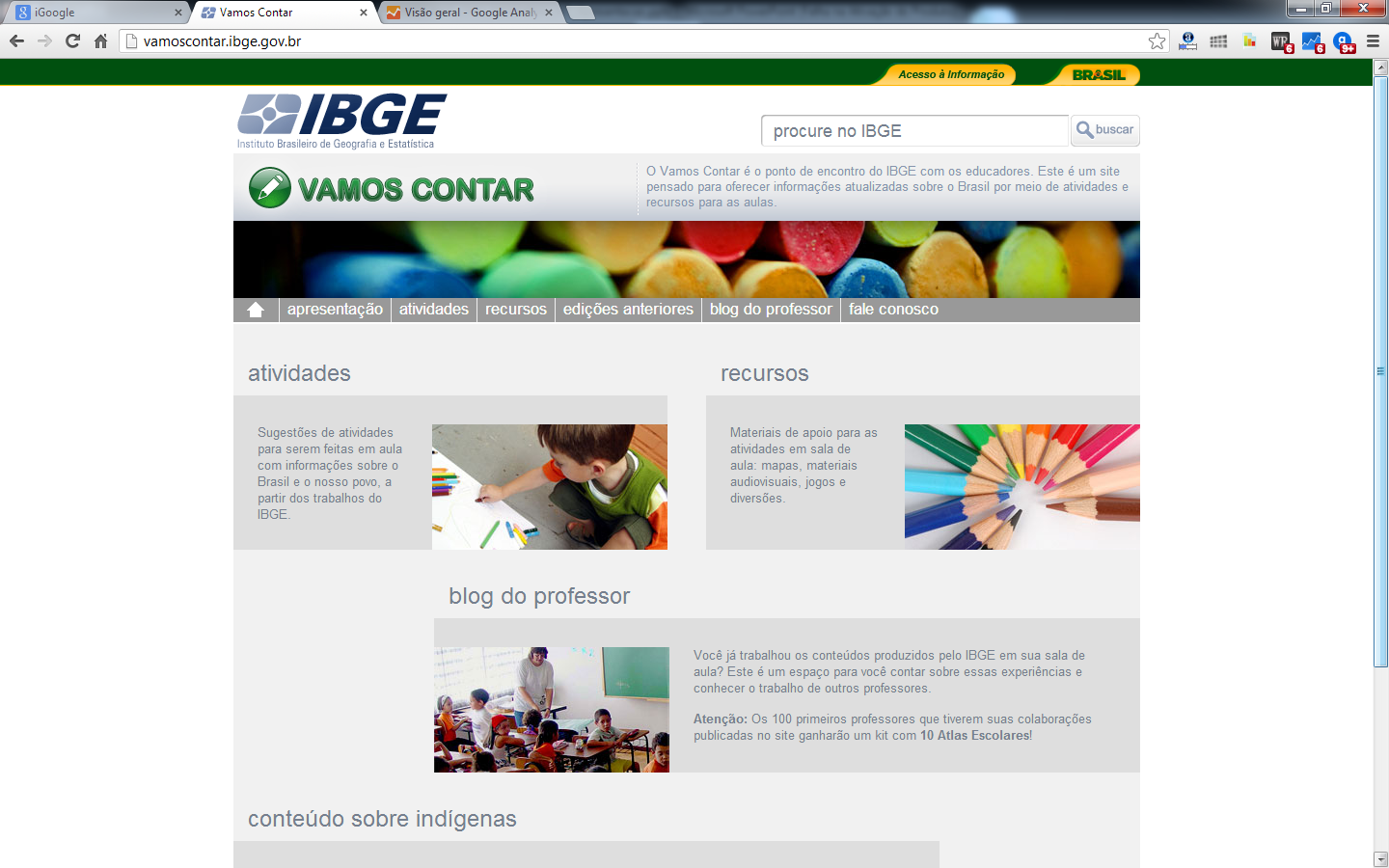 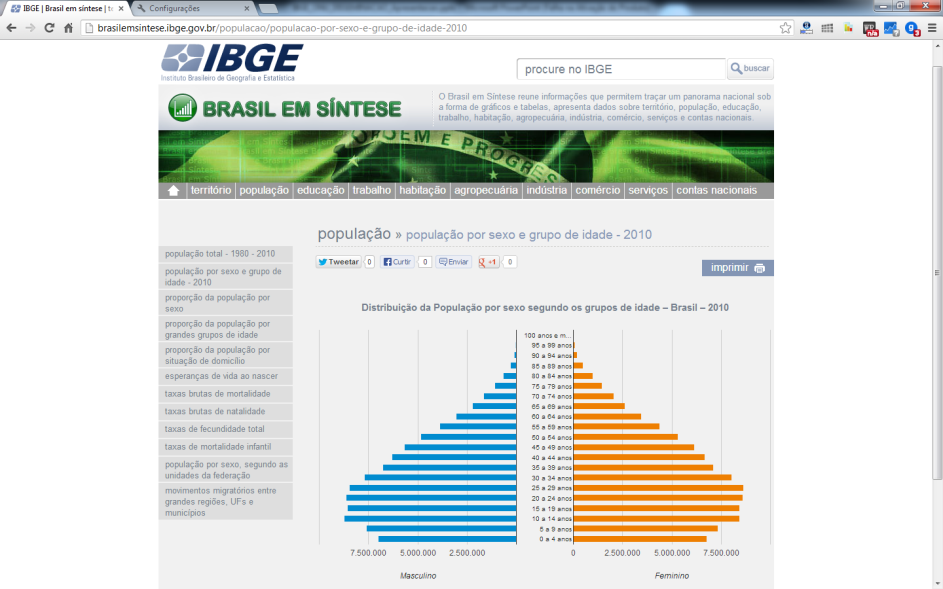 Mashup 
Lightweight solutions
Constant updating 
User-centric
Smooth and gradual navigation
Visualization tools
Mashup example
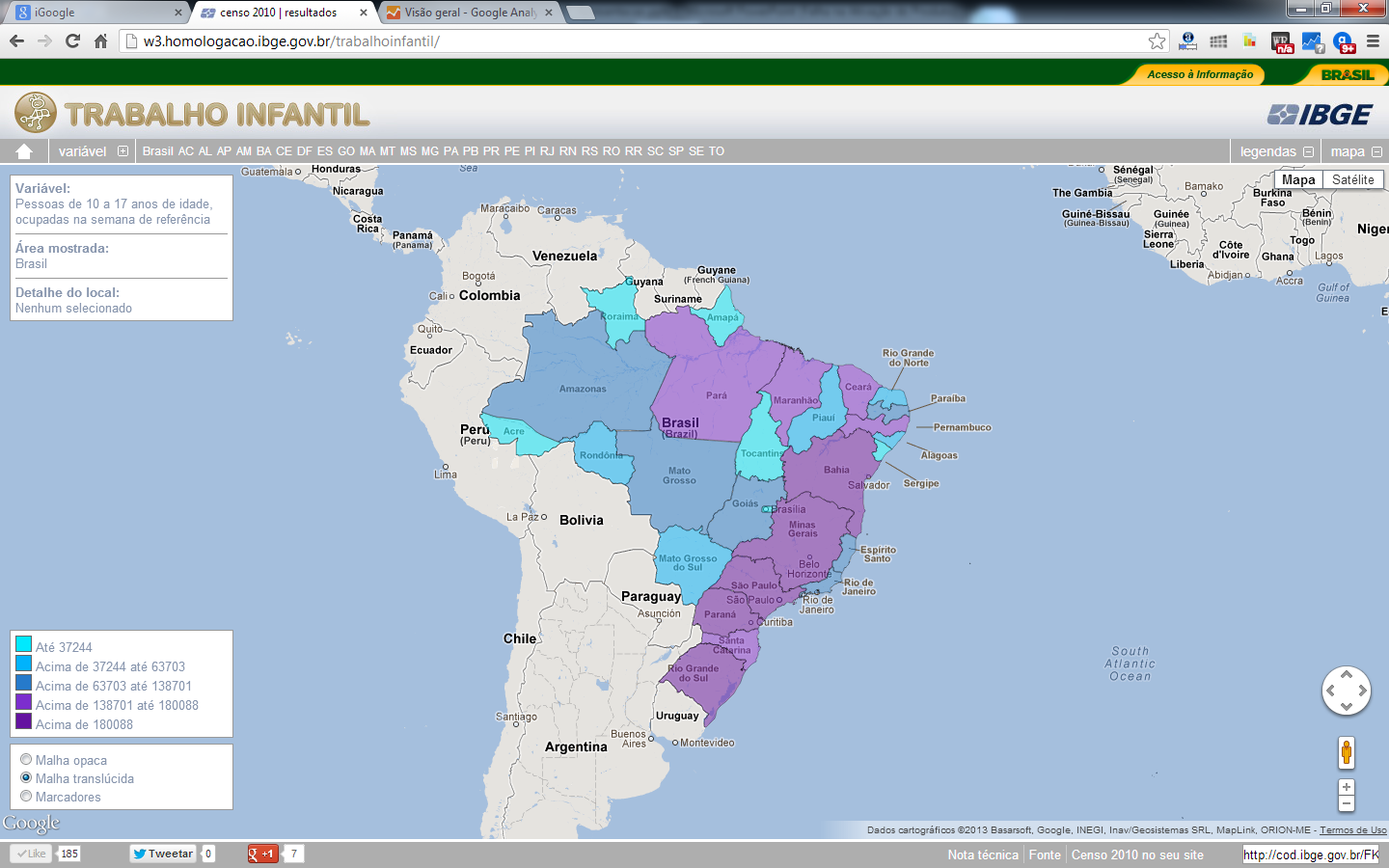 Mashup example
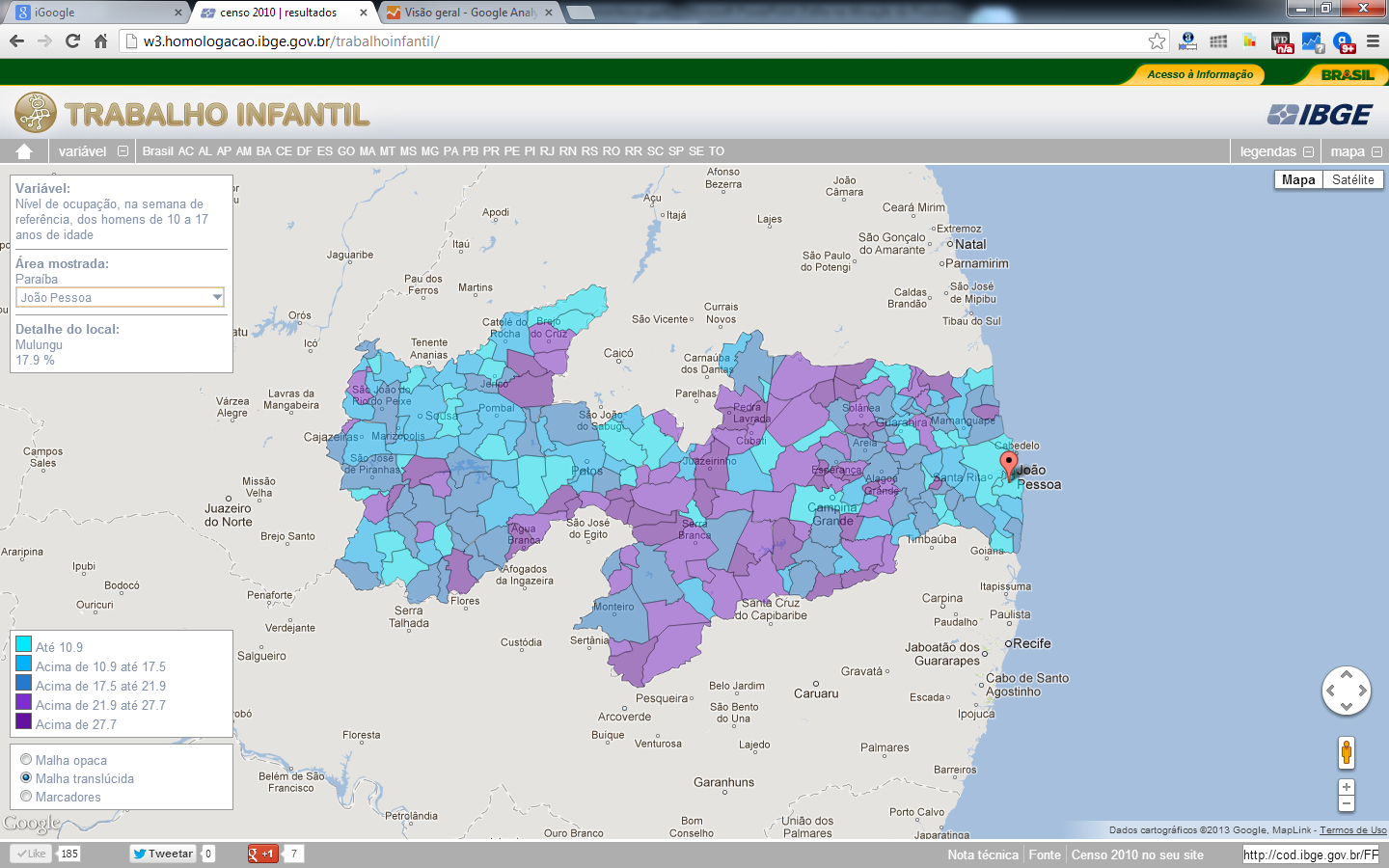 Mashup example
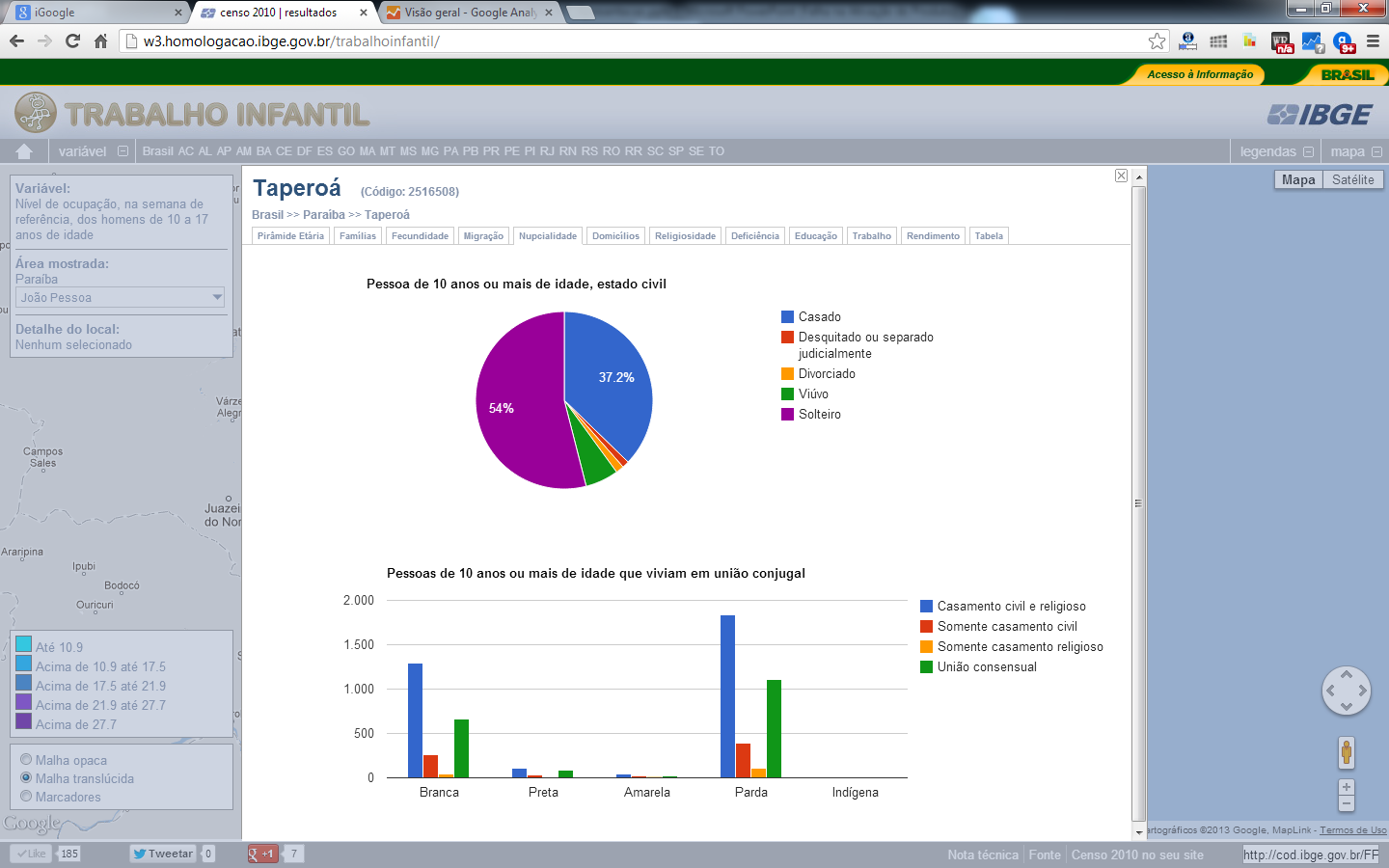 Responsive design 
CSS 3
HTML 5
Javascript
Lightweight and multiplatform solutions
User-centric
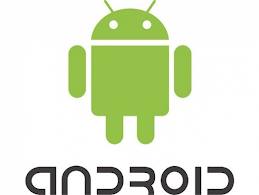 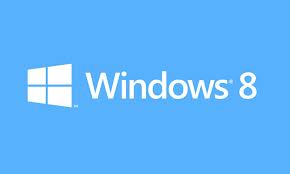 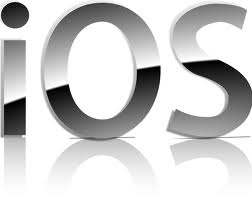 Contextual search (in progress)
Integration of all sorts of information
A simple web architecture
Reduced navigation depth
Multilanguage 
Thematic apps
Promptness
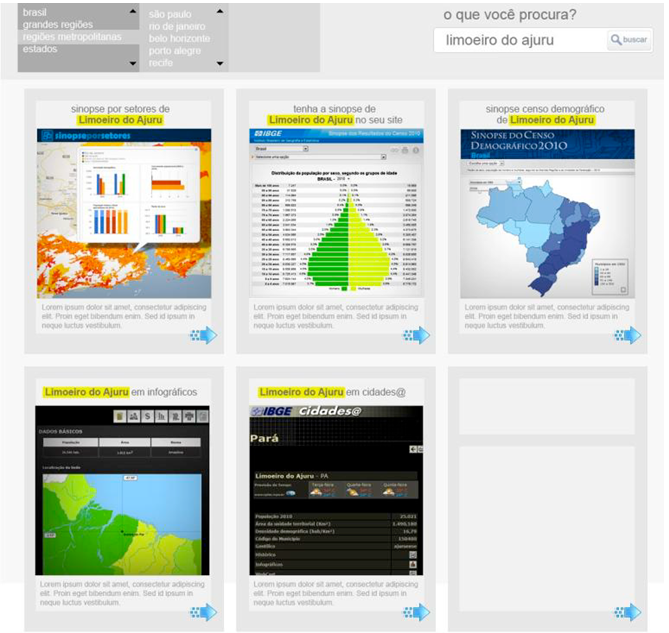 Embeddable services (widgets)
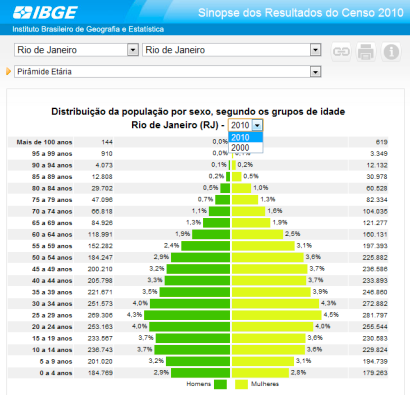 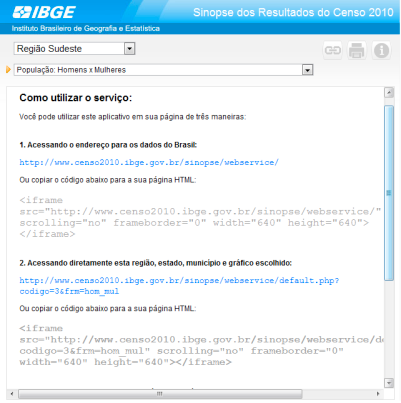 Data services (JSON - SDMX)
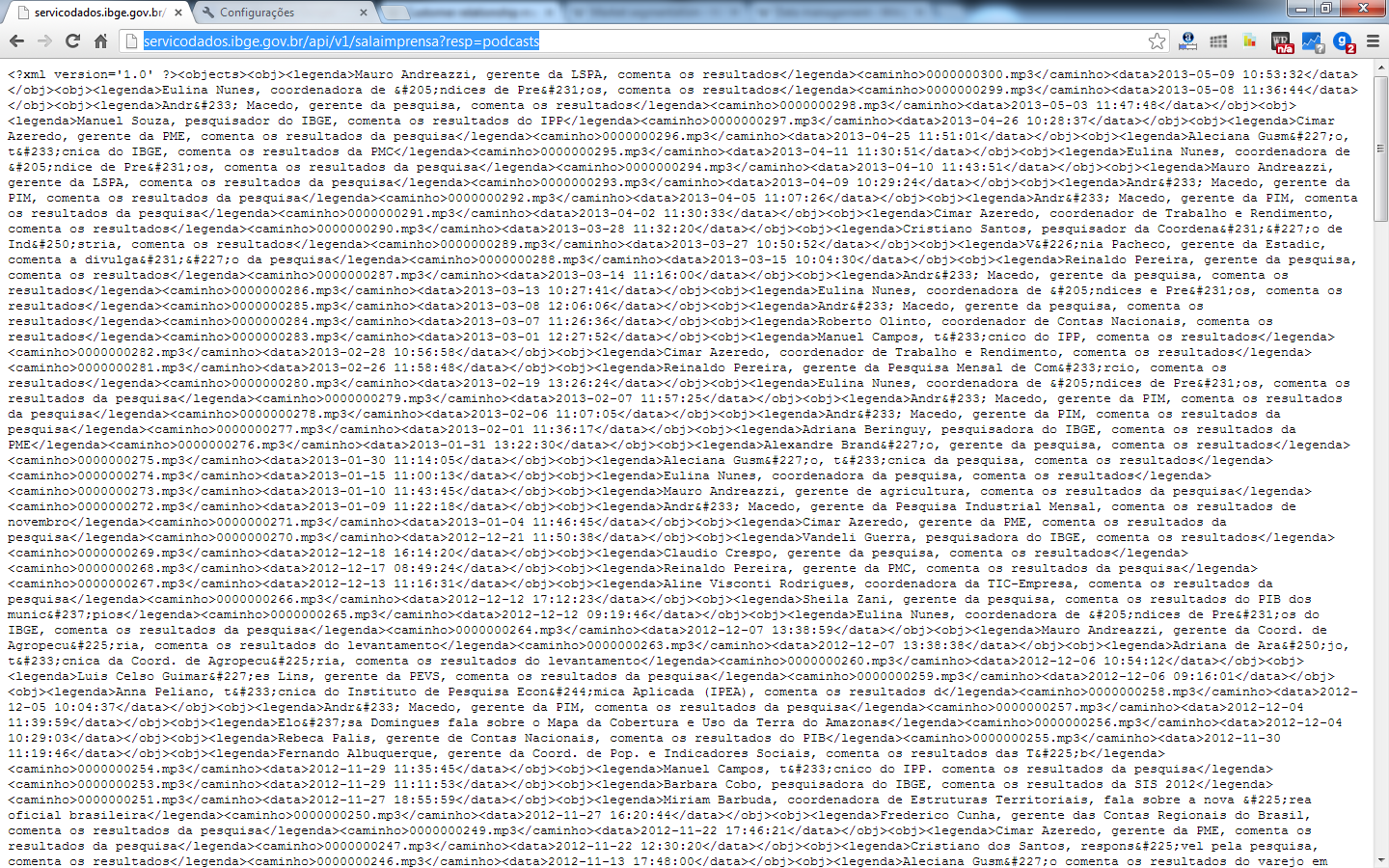 Data services (JSON - SDMX)
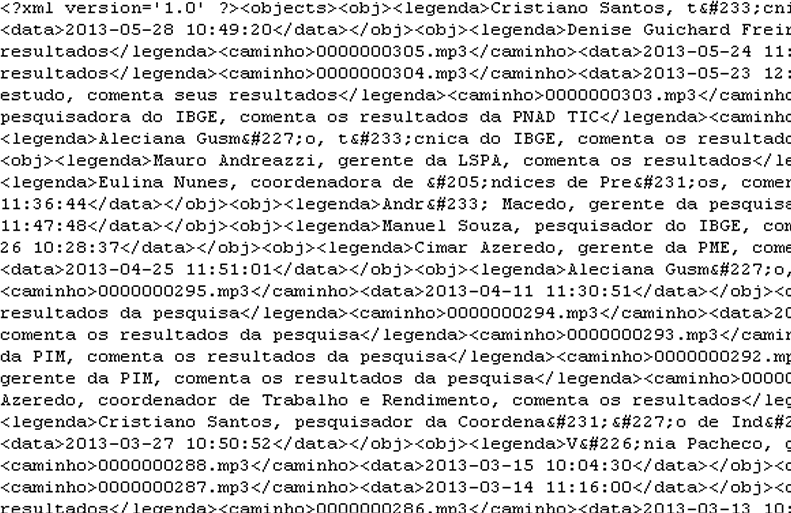 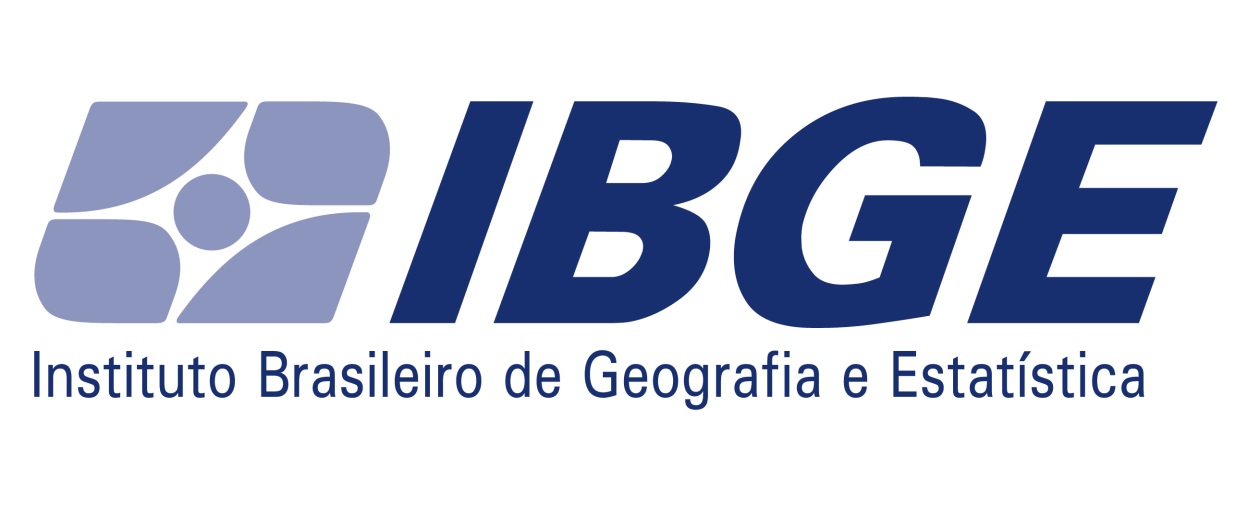 Our job is turning datainto information.
Information that will create knowledge.
www.ibge.gov.br
ian.nunes@ibge.gov.br
[Speaker Notes: Slide 34
“Nosso trabalho é transformar dados em informação.
Informação que vai gerar conhecimento.”]